68.
PRONOMS 
PERSONNELS
COI
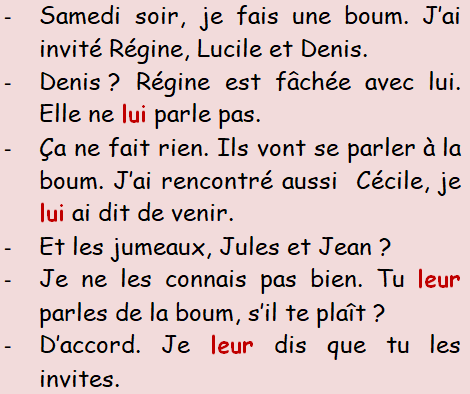 Οι αντωνυμίες  lui και  leur αντικαθιστούν πρόσωπα όταν μπροστά τους υπάρχει η πρόθεση à

Je parle à Denis : je lui parle
Je parle aux jumeaux : je leur parle
À + personne = lui
À + personnes = leur
Οι αντωνυμίες COI μπαίνουν πριν το ρήμα!
Je lui parle 
Je vais lui parler
Je lui ai parlé
Τα πιο συνηθισμένα ρήματα που συντάσσονται με την πρόθεση  à είναι: 
donner à , offrir à , écrire à, répondre à, demander à
Remplace les mots soulignés  (f)
Elle écrit à sa grand-mère. 
Il téléphone à la sœur. 
Il parle à ses parents. 
J’écris à mon amie Lina. 
Nous téléphonons à notre prof. 
J’offre des cadeaux à mes sœurs. 
Vous donnez des nouvelles à vos amis.
Remplace les mots soulignés  (f)
J’explique à Julie la situation. 
Je présente mon copain à mes parents. 
Je rends le livre à Beatrice. 
Il décrit l’accident à ses amis. 
Ce vase appartient à ma tante. 
Elle dit des mensonges à ses copains.
Complète avec lui ou leur  (f)
Paul a une sœur qu’il aime beaucoup. Il ……parle souvent de ses problèmes et il ……dit ses secrets. Il ……offre toujours un cadeau à sa fête. Il a aussi des grands-parents qui habitent à la campagne. Il ……téléphone souvent et il ……parle pendant des heures.